Vocabulaire de la santé
Liste 5
Nausées
Mal de cœur

Épithète : matinales, fréquentes
Nécrose
Mort d’une ou de plusieurs 
cellules d’un être vivant.

Épithètes: tumorale, tissulaire, osseuse, pancréatique.
Désorienté
Qui a perdu son orientation.
Dyspnée
Difficulté à respirer qui provoque une angoisse.

Épithètes: halètement, suffocation, essouflement.
Asthme
Trouble respiratoire d’origine allergique, psychologique, infectieuse ou cardiaque, se caractérisant par un blocage de la respiration.

Épithètes: allergique, chronique, sévère, aigu, grave, bronchique.
Emphysème
Gonflement, dilatation excessive du tissu cellulaire, d’alvéoles pulmonaires.

Épithètes: pulmonaire, obstructif

Synonymes: gonflement, grossissement, renflement
Nuisible
Qui nuit, qui cause du tort ou des dommages.

Cet adjectif doit être suivi de la préposition à
Nuisible à la santé (et non pas pour la santé).

Synonymes: néfaste, dangereux, dommageable, nocif.
Ausculter
Écouter les bruits qui se produisent à l’intérieur d’une partie du corps afin de poser un diagnostic.

Synonymes: examiner
Asystole
Arrêt de l’activité cardiaque.
Vésicule
Membrane en forme de petit sac ou petite cavité glandulaire.

Épithètes: biliaire, séminale, ombilicale, cérébrale.
Faciès
Expression du visage, physionomie.

Synonymes: air, allure, apparence, aspect, expression.
Microperfuseur
Dispositif médical à usage unique composé d’une aiguille raccordée à une tubulure souple .
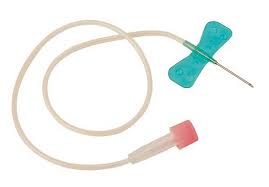 Cicatrice
Marque laissée par une plaie ou une opération chirurgicale après la guérison.

Épithètes: douloureuse, refermée.
Doser
Déterminer la dose d’un médicament.

Synonyme: mesurer
Eczéma
Affection cutanée causée par une irritation, une allergie au cours de laquelle apparaissent des rougeurs, des croûtes, des lésions.

Épithètes: chronique, allergique

Synonyme: dermatose
Sein
Mamelle  de la femme.
Compresse
Pièce de gaze ou de linge fin utilisé pour le pansement des plaies.

Épithètes: stérile, imbibée, humide.

Synonymes: diachylon, sparadrap.
Excoriation
Écorchure superficielle.

Synonymes: accroc, déchirure, égratignure, éraflure.
Malaise
Sensation désagréable causée par un mauvais fonctionnement de l’organisme d’une personne.
Avoir, ressentir, éprouver, être pris d’un malaise

Épithètes: profond, cardiaque, passager.

Synonymes: trouble physique, défaillance, dysfonctionnement, indisposition.
Civière
Dispositif pliant sur roulettes destiné au transport de malades ou de blessés.
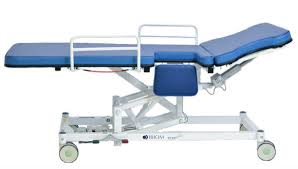